Вирусы
Ви́рус (от лат. virus — яд) — микроскопическая 
    частица, способная инфицировать клетки живых 
    организмов. Вирусы являются облигатными 
    паразитами — они не способны размножаться вне
    клетки. 
    В настоящее время известны вирусы, 
    размножающиеся в клетках растений, животных, 
    грибов и бактерий (последних обычно называют 
    бактериофагами).
Открытие
вирусов
1892 г.
русский ученый
Д. И. Ивановский
открыл вирус табачной мозаики
Вирус в переводе с латинского virus означает яд
СВОЙСТВА ВИРУСОВ
Вирусы - мельчайшие живые организмы;
Вирусы не имеют клеточного строения;
Вирусы способны жить и воспроизводиться, паразитируя внутри других клеток;
Большинство вирусов вызывают болезни;
Вирусы устроены очень просто;
Вирусы находятся на границе живого и неживого;
Каждый тип вируса распознает и инфицирует лишь определенные типы клеток.
Размеры вирусов.
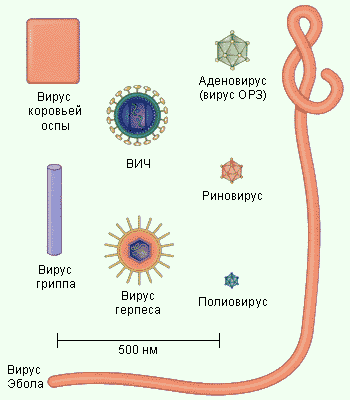 Мельчайшие живые организмы.
Размеры варьируются от 20 до 300 нм.
В среднем в 50 раз меньше бактерий.
Нельзя увидеть с помощью светового микроскопа.
Проходят через фильтры, не пропускающие бактерий.
Строение
вирусов
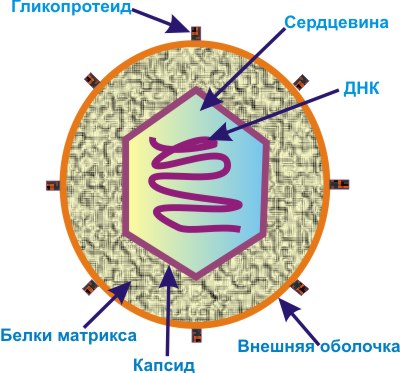 Вирус состоит из:
Нуклеиновой кислоты (ДНК или РНК)
Капсида – защитной белковой оболочки, окружающей генетический материал вируса
Дополнительной оболочки (вирусы гриппа, ВИЧ)
СТРОЕНИЕ ВИРУСА
Вирусы
Бактериофаг
Аденовирусы
(оспа, герпес)
Энтеровирусы
(грипп, бешенство, ВТМ)
Ретровирусы
(ВИЧ)
Вирусы
Состоят из нуклеиновой кислоты, капсида, дополнительной оболочки, липопротеидной мембраны, включают в себя ферменты.
Состоят из нуклеиновой кислоты и капсида.
Стадии репродукции
вирусов
Болезни,
вызываемые вирусами
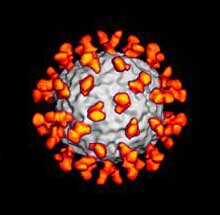 Грипп, корь, краснуха, оспа, бешенство, гепатит, острые респираторные заболевания, энцефалит, СПИД.
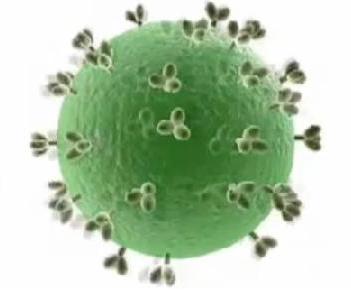 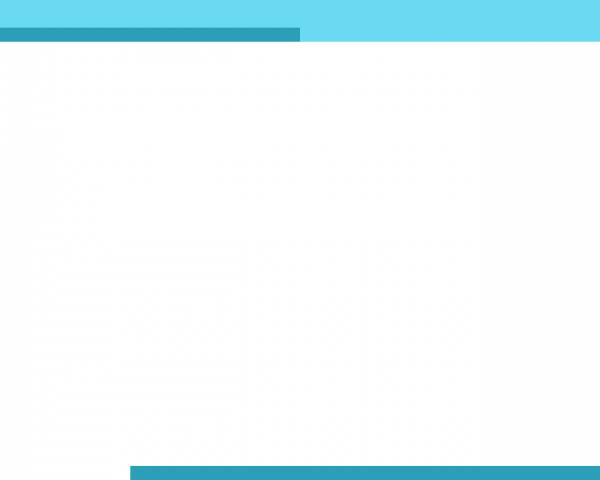 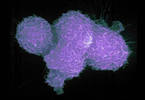 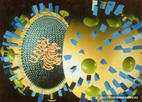 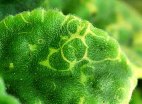 Грипп                            рак простаты                               ОРЗ
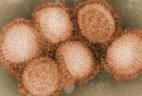 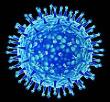 Птичий грипп                       чума
Вирусные инфекции
Образовавшиеся внутри вирусы одновременно покидают клетку. Клетка разрушается и погибает.
Образовавшиеся внутри вирусы покидают клетку постепенно. Клетка продолжает жить и делиться, производя новые вирусы, хотя ее функционирование может изменится.
Генетический материал вируса встраивается в хромосомы клетки и при ее делении воспроизводится и передается дочерним клеткам.
Разнообразие
вирусов
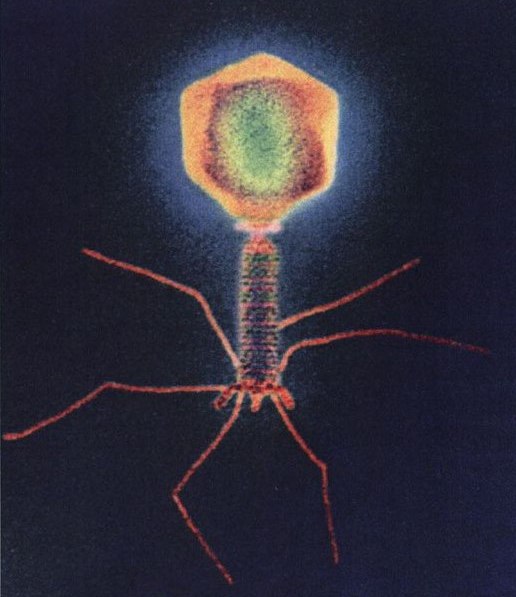 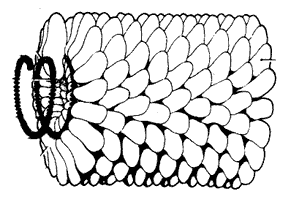 Табачная
мозаика
Бактериофаг
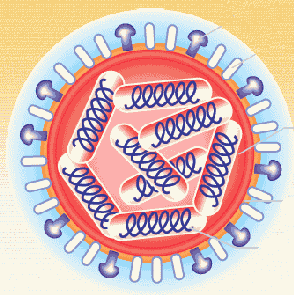 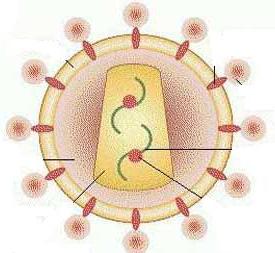 Вирус гриппа
Вирус СПИДа
Вирус гриппа
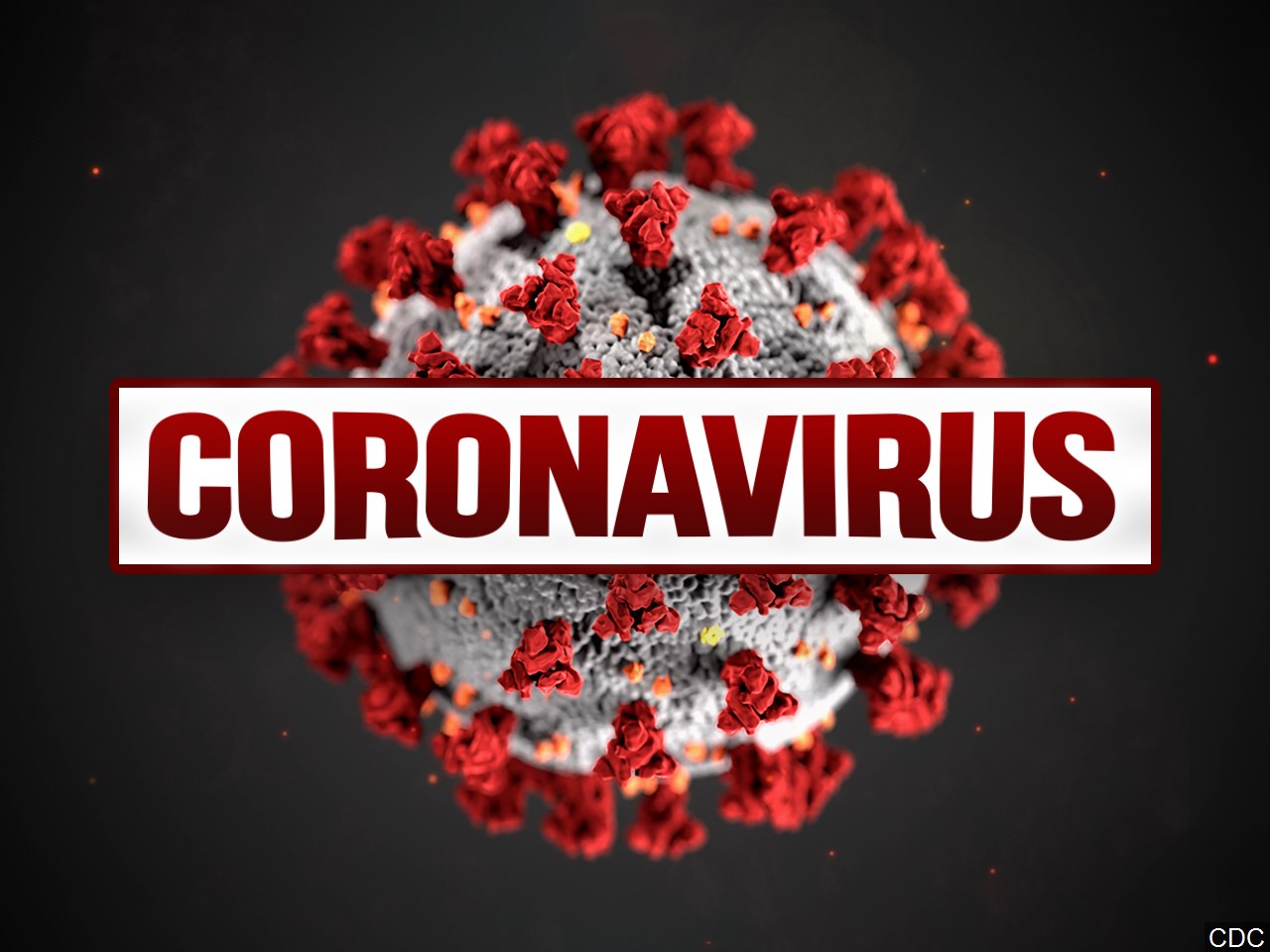 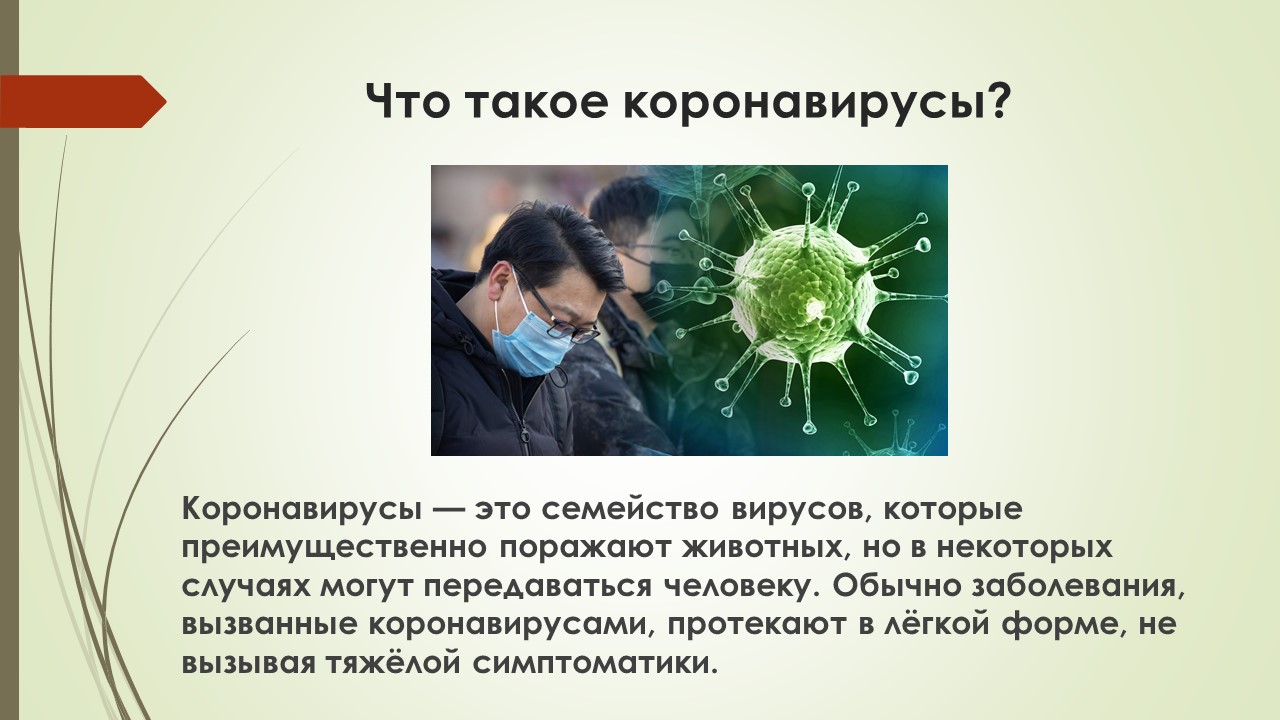 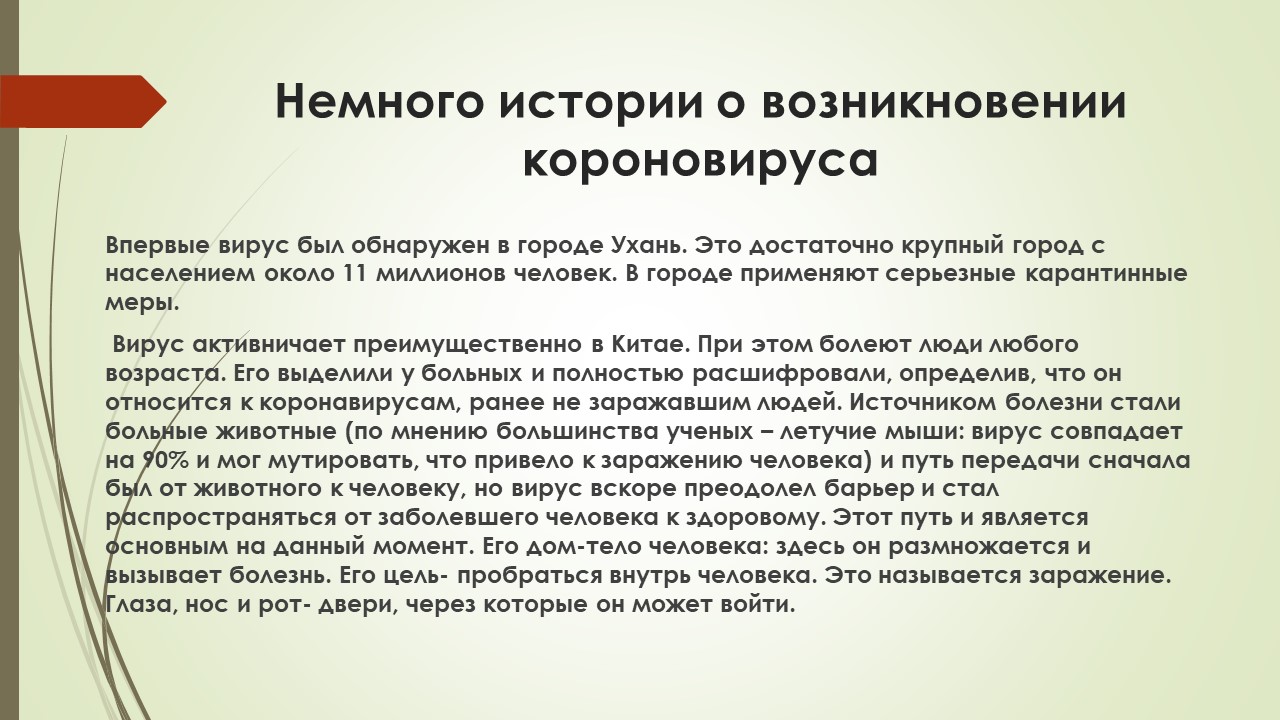 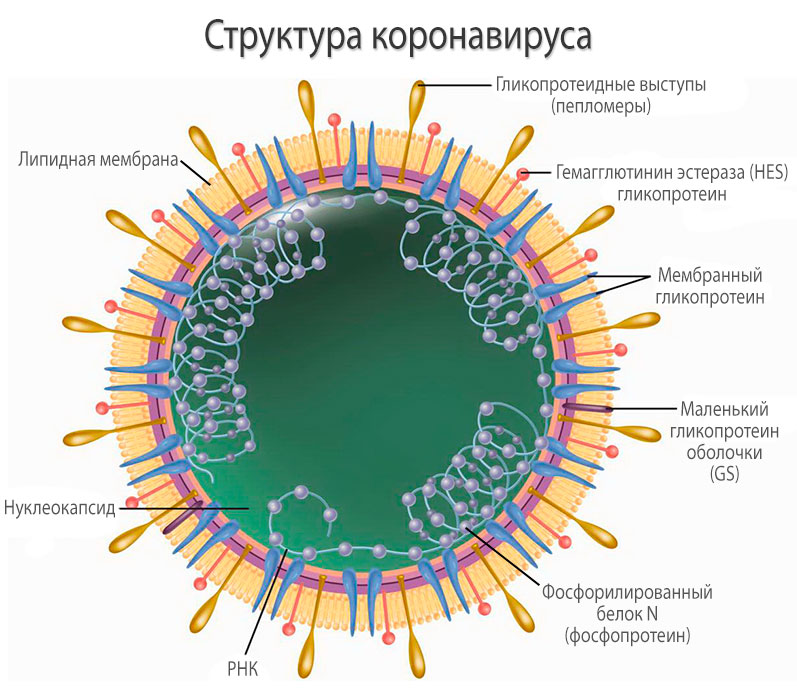 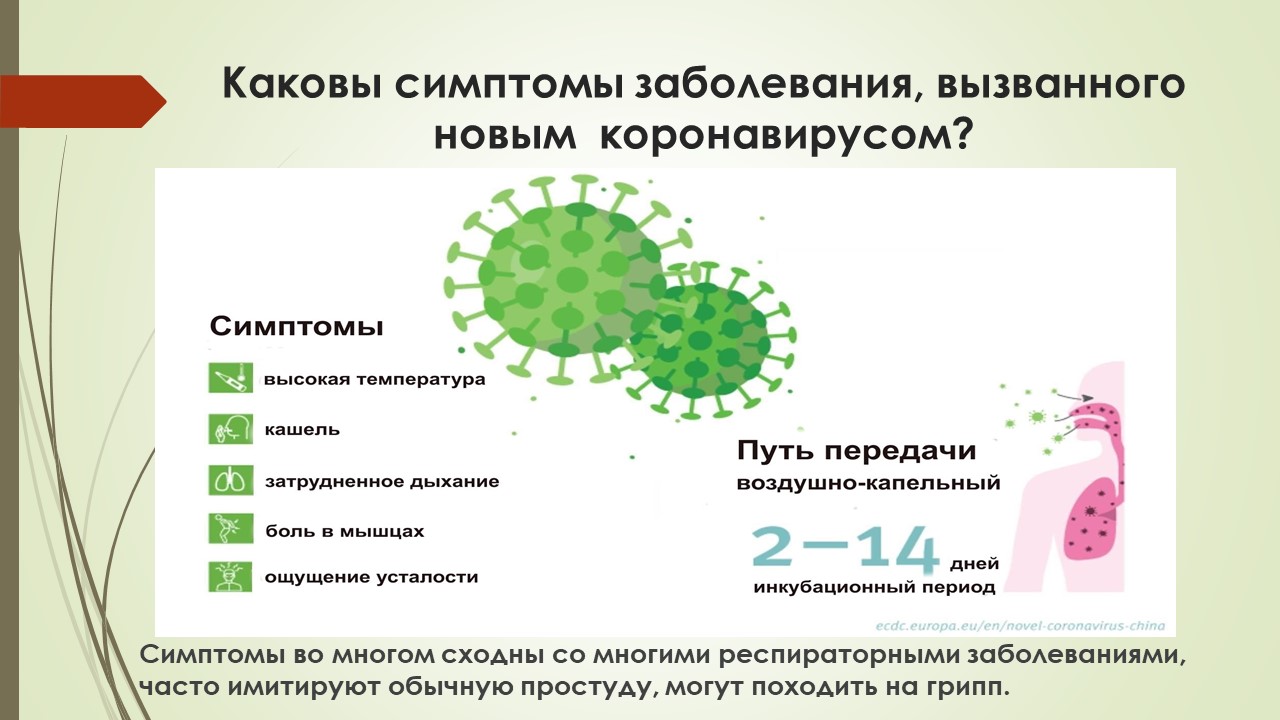 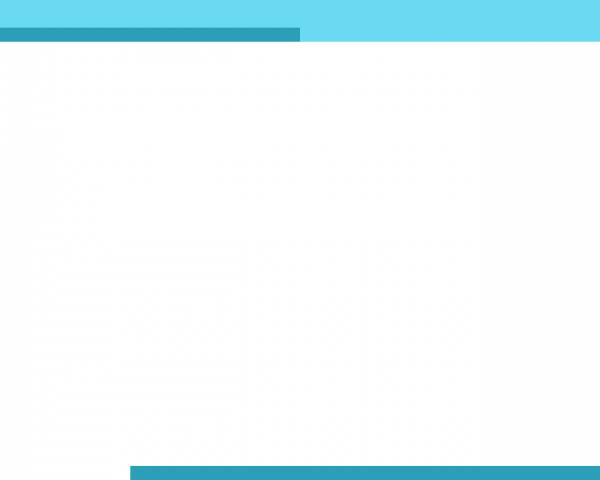 Роль вирусов в органическом мире
Негативная роль

Вызывают заболевания растений, животных и человека.

Используются как биологическое оружие.
Позитивная роль

Регулируют численность живых организмов в биосфере.

Являются объектом 
нанобиотехнологий
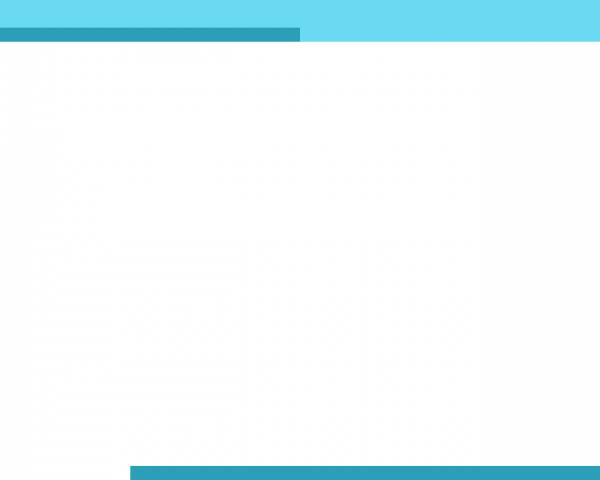 Меры профилактики вирусных заболеваний:
Соблюдение здорового образа жизни
Меры по повышению иммунитета
Повышение санитарной культуры населения
Своевременное выявление и лечение больных
Ношение марлевых повязок при контакте с больными
Соблюдение санитарно-гигиенических правил
Вакцинация населения